FRUITS  AND       VEGETABLES
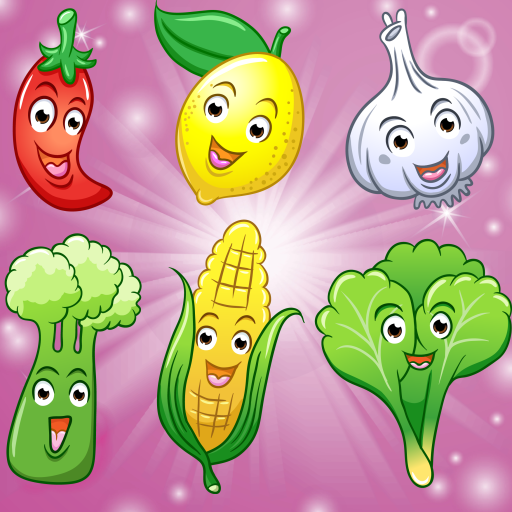 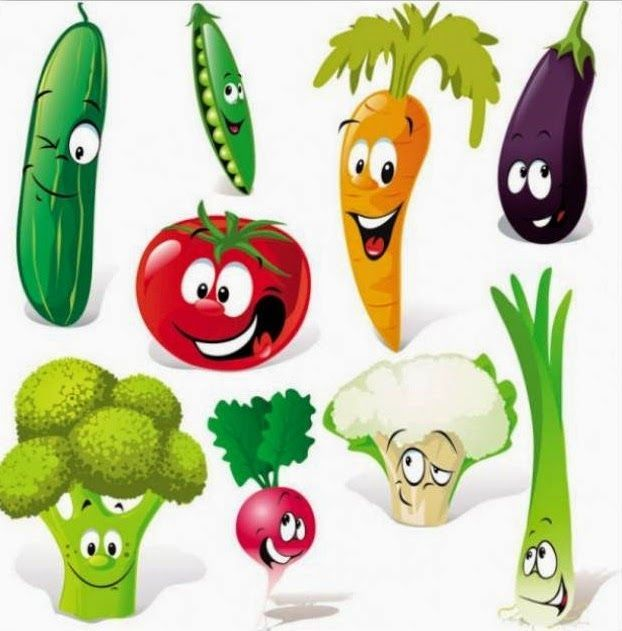 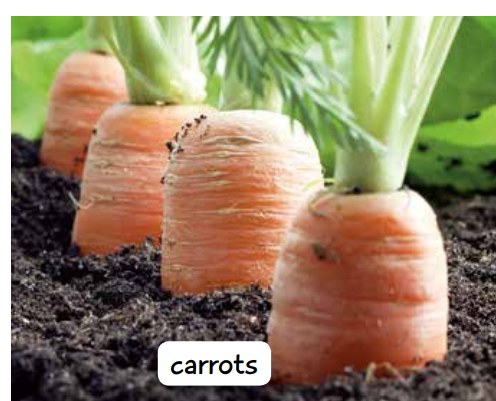 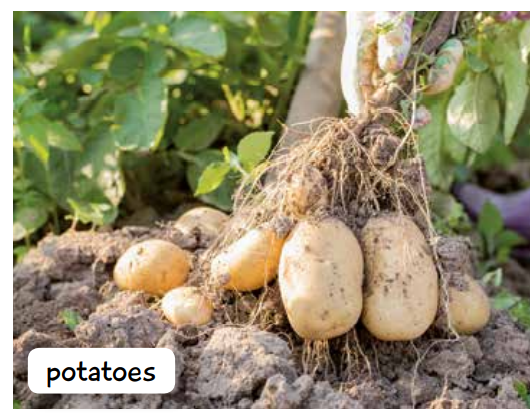 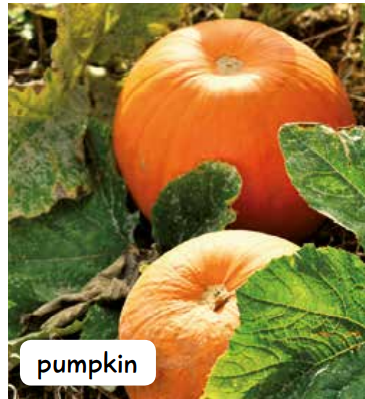 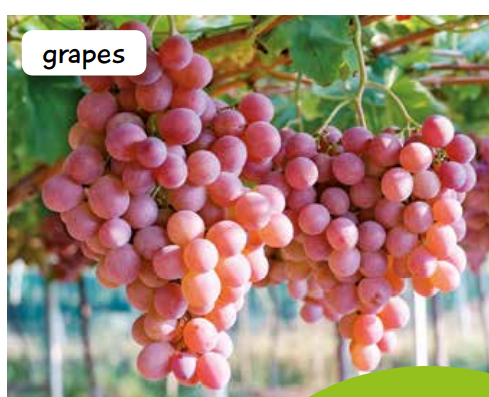 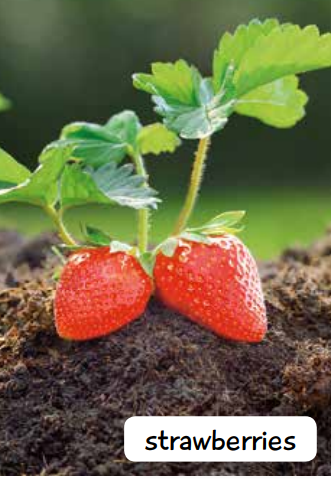 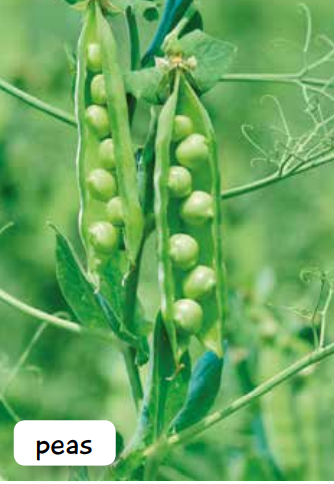 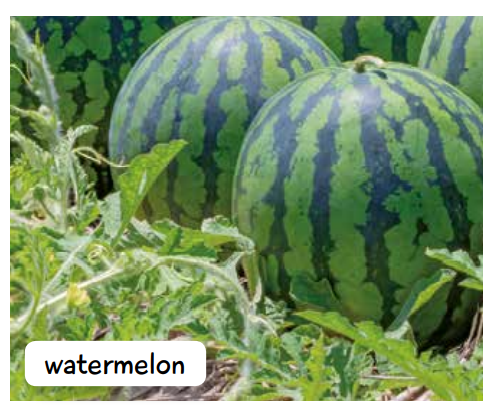 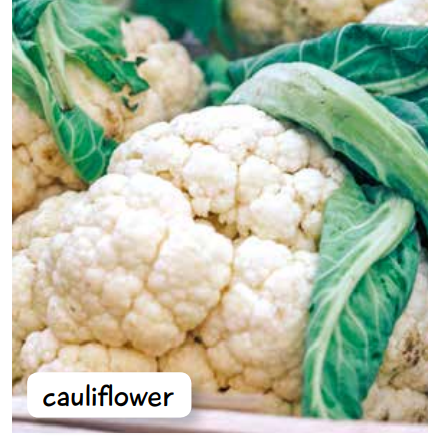 https://www.youtube.com/watch?v=RE5tvaveVakhttps://www.youtube.com/watch?v=mfReSbQ7jzEPara que te entretengas aprendiendo con la ayuda de tus padres observa los videos de los link  que están arriba.Podrás cantar y te ayudarán a reforzar lo que te enseñé.
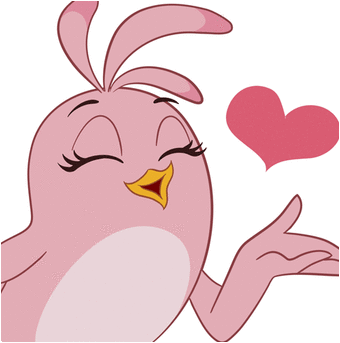